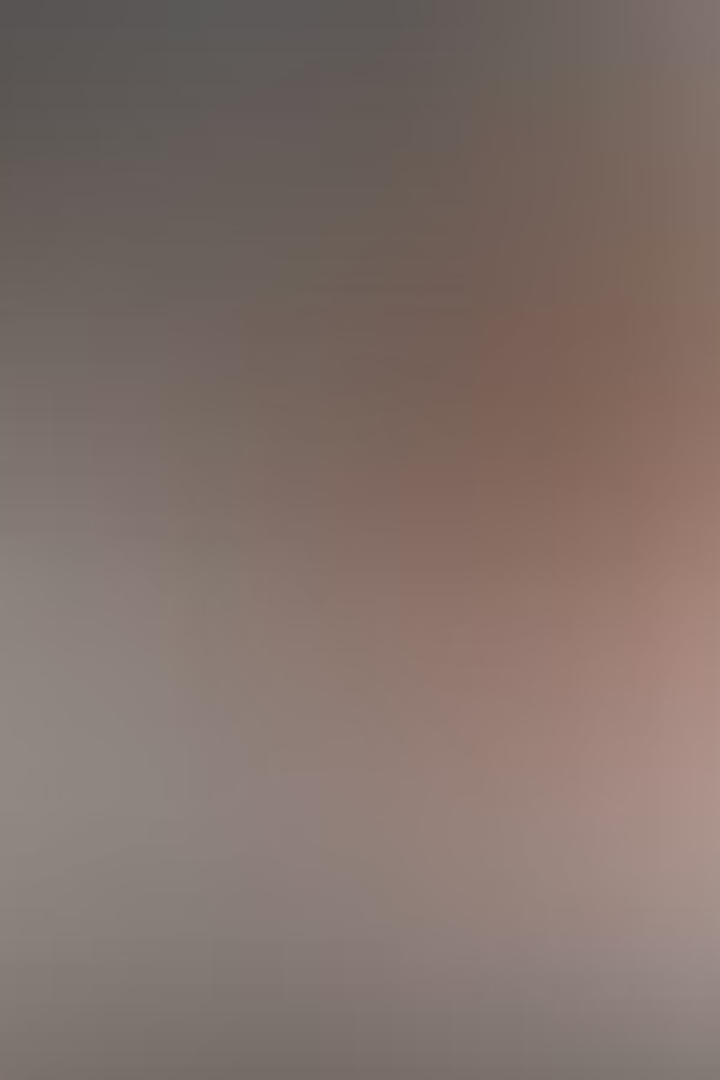 TOPIK 7: PENGEMBANGAN USAHA
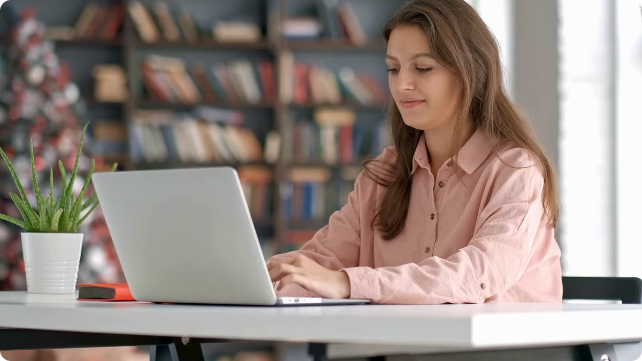 TOPIK 7: PENGEMBANGAN USAHA
Capaian Pembelajaran:
- Mahasiswa memiliki pemahaman konsep dasar dalam memulai usaha serta manajemen sumber daya manusia (SDM) dalam konteks usaha kecil dan menengah.
- Mahasiswa memiliki pemahaman yang kuat tentang berbagai strategi pertumbuhan usaha.
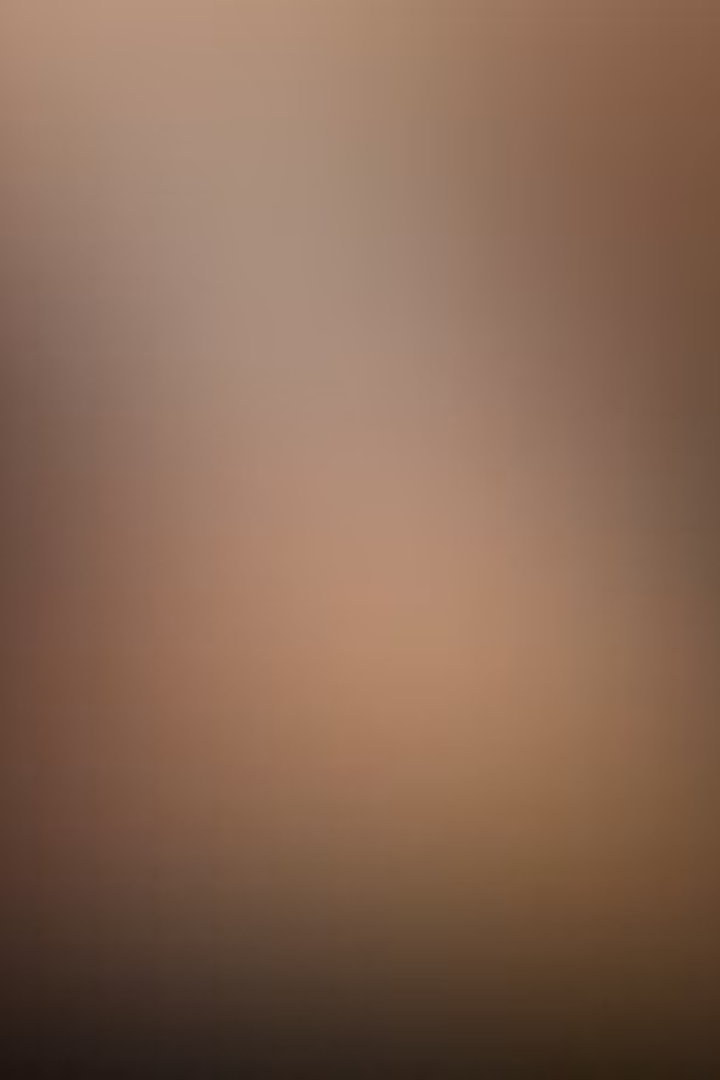 Peran Penting Usaha Kecil
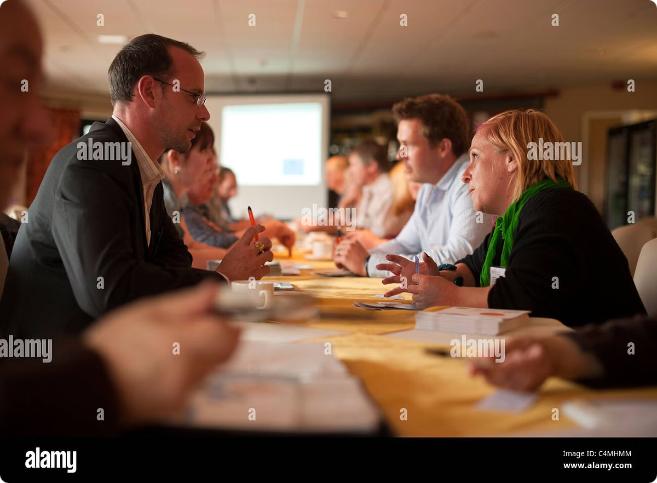 Kontribusi Ekonomi
1
Usaha kecil memegang peranan penting dalam perekonomian suatu negara, termasuk Indonesia. Mereka berkontribusi pada pertumbuhan ekonomi dan penyerapan tenaga kerja.
Ketahanan Ekonomi
2
Dalam krisis ekonomi, usaha kecil dan menengah (UKM) terbukti lebih tangguh dibandingkan usaha besar. Mereka lebih fleksibel dan mampu beradaptasi dengan perubahan kondisi.
Pengembangan Berkelanjutan
3
Pengembangan UKM perlu mendapatkan perhatian besar dari pemerintah dan masyarakat agar dapat berkembang lebih kompetitif dan berkelanjutan.
Pengertian Usaha Kecil
Definisi Berdasarkan UU
Definisi Berdasarkan Tenaga Kerja
Definisi Berdasarkan Omset
UU No. 9/1995 tentang Usaha Kecil mendefinisikan usaha kecil sebagai kegiatan ekonomi rakyat berskala kecil yang memenuhi kriteria kekayaan bersih atau hasil penjualan tahunan tertentu.
Badan Pusat Statistik (BPS) mendefinisikan usaha kecil berdasarkan jumlah tenaga kerja, yaitu 5 s.d 19 orang, sedangkan usaha menengah memiliki 20 s.d 99 orang.
Keputusan Menteri Keuangan Nomor 316/KMK.016/1994 mendefinisikan usaha kecil dan menengah berdasarkan omset atau asset per tahun.
UU No. 20 Tahun 2008 membagi usaha kecil dan menengah berdasarkan kriteria kekayaan bersih dan hasil penjualan tahunan.
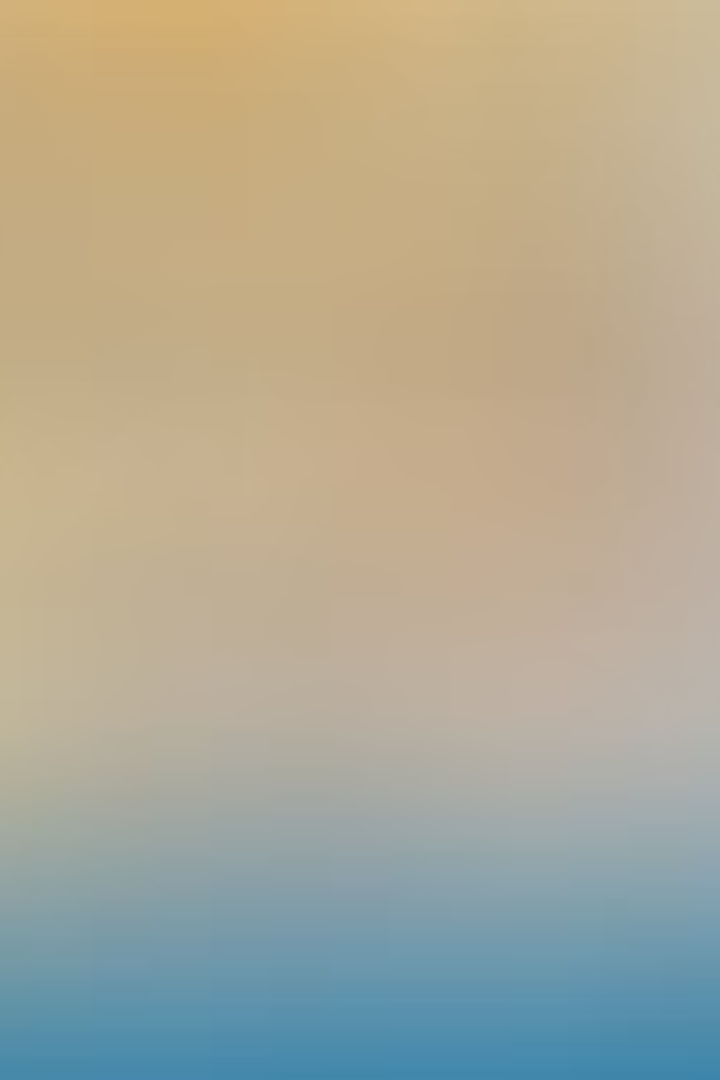 Karakteristik Usaha Kecil
Skala Usaha
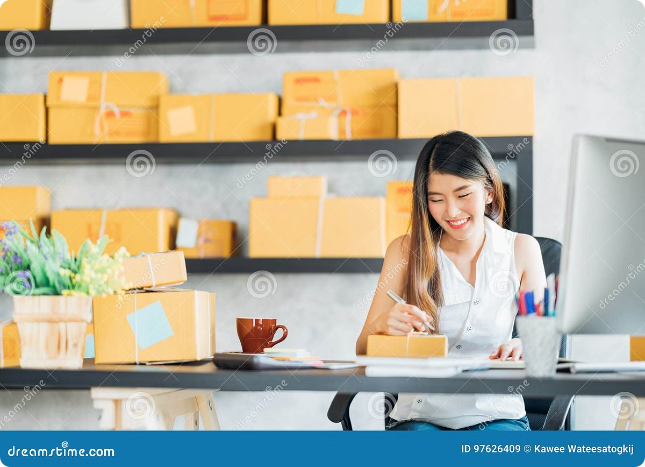 Usaha kecil memiliki skala usaha yang terbatas, dengan jumlah karyawan dan aset yang relatif kecil.
Orientasi Pasar
Usaha kecil biasanya berfokus pada pasar lokal dan memiliki hubungan yang erat dengan konsumen di sekitarnya.
Sumber Daya
Usaha kecil seringkali mengandalkan sumber daya lokal dan tenaga kerja lokal, serta memiliki keterbatasan akses terhadap teknologi canggih.
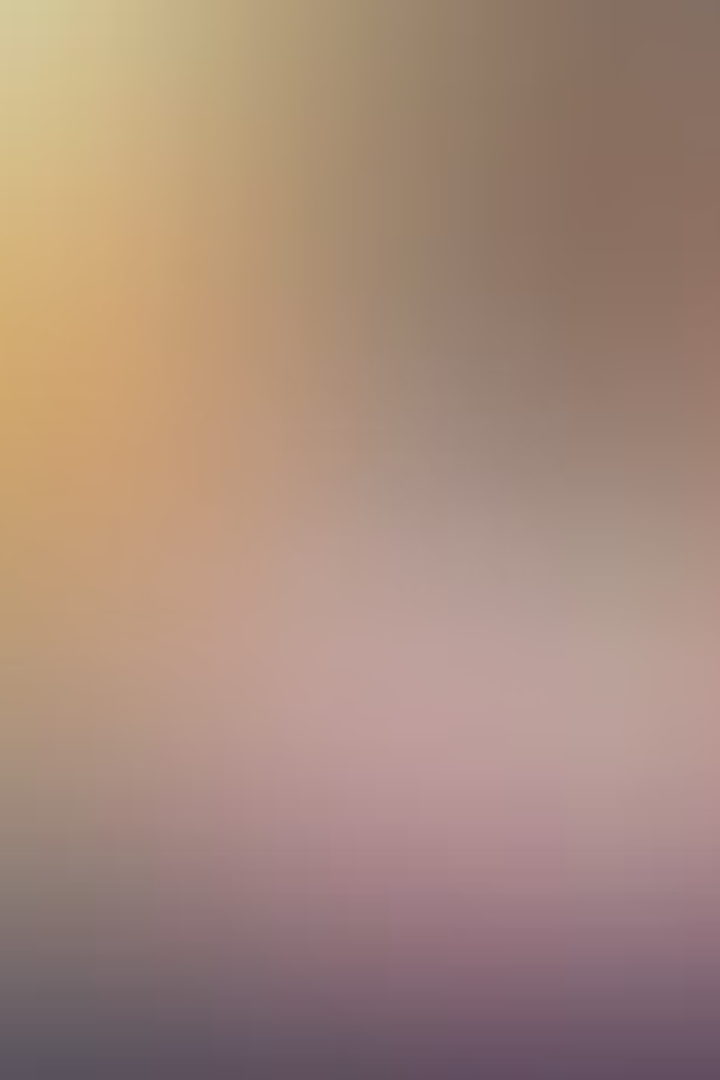 Keunggulan Usaha Kecil
Fleksibilitas
1
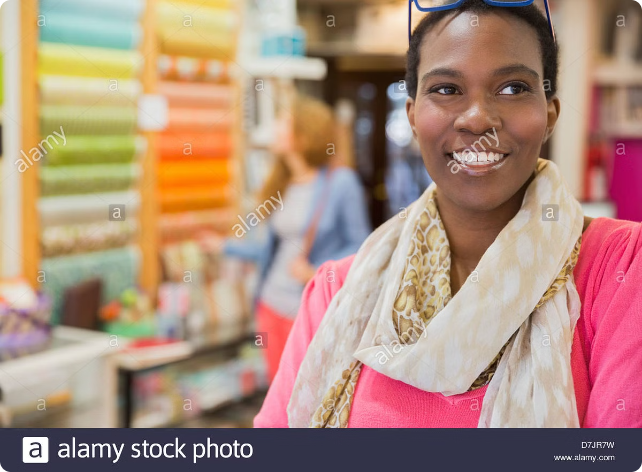 Usaha kecil memiliki fleksibilitas tinggi dalam beradaptasi dengan perubahan pasar dan kondisi ekonomi.
Padat Karya
2
Usaha kecil cenderung padat karya, yang berarti mereka menyerap banyak tenaga kerja dan berkontribusi pada pengurangan pengangguran.
Fungsi Sosial Ekonomi
3
Usaha kecil memiliki fungsi sosial ekonomi yang penting, karena mereka membantu meningkatkan kesejahteraan masyarakat di sekitarnya.
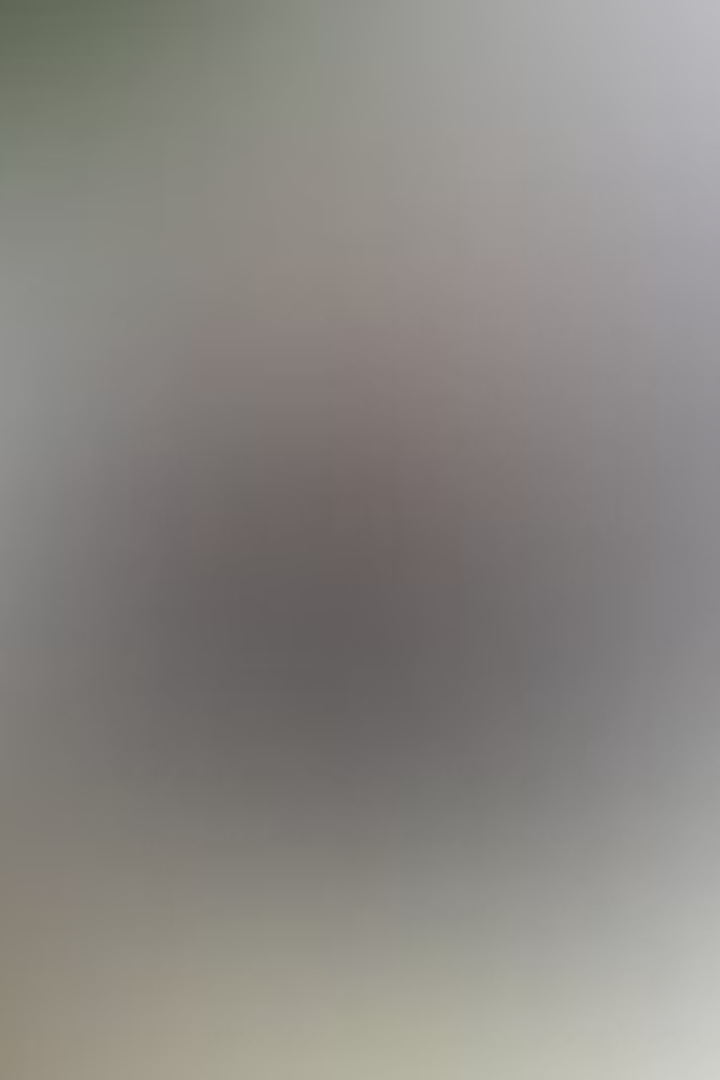 Kelemahan Usaha Kecil
Keterbatasan Modal
1
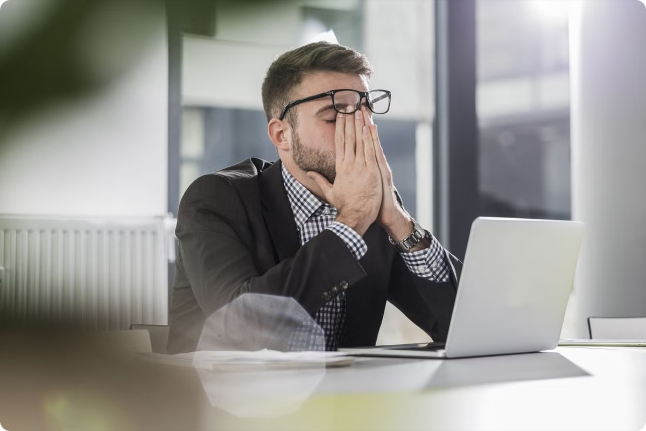 Usaha kecil seringkali menghadapi kendala dalam mendapatkan akses modal, baik untuk modal awal maupun modal kerja.
Keterbatasan SDM
2
Keterbatasan sumber daya manusia, terutama dalam hal keahlian manajemen dan pemasaran, dapat menghambat pertumbuhan usaha kecil.
Keterbatasan Teknologi
3
Usaha kecil seringkali menggunakan teknologi yang sederhana dan kurang canggih, yang dapat menghambat efisiensi dan kualitas produk.
Permasalahan dan Upaya Pengembangan Usaha Kecil
Kesulitan Pemasaran
1
Persaingan pasar yang ketat, kurangnya informasi pasar, dan kesulitan dalam promosi menjadi kendala utama bagi usaha kecil.
Keterbatasan Finansial
2
Akses terbatas terhadap modal, baik dari perbankan maupun sumber informal, menjadi hambatan bagi pengembangan usaha kecil.
Keterbatasan SDM
3
Keterbatasan keahlian dalam manajemen, produksi, dan pemasaran menjadi kendala utama bagi usaha kecil.
Keterbatasan Teknologi
4
Penggunaan teknologi yang sederhana dan kurang canggih dapat menghambat efisiensi dan kualitas produk.
Kemitraan
5
Kemitraan yang tidak seimbang antara usaha kecil dan usaha besar dapat menghambat pertumbuhan usaha kecil.
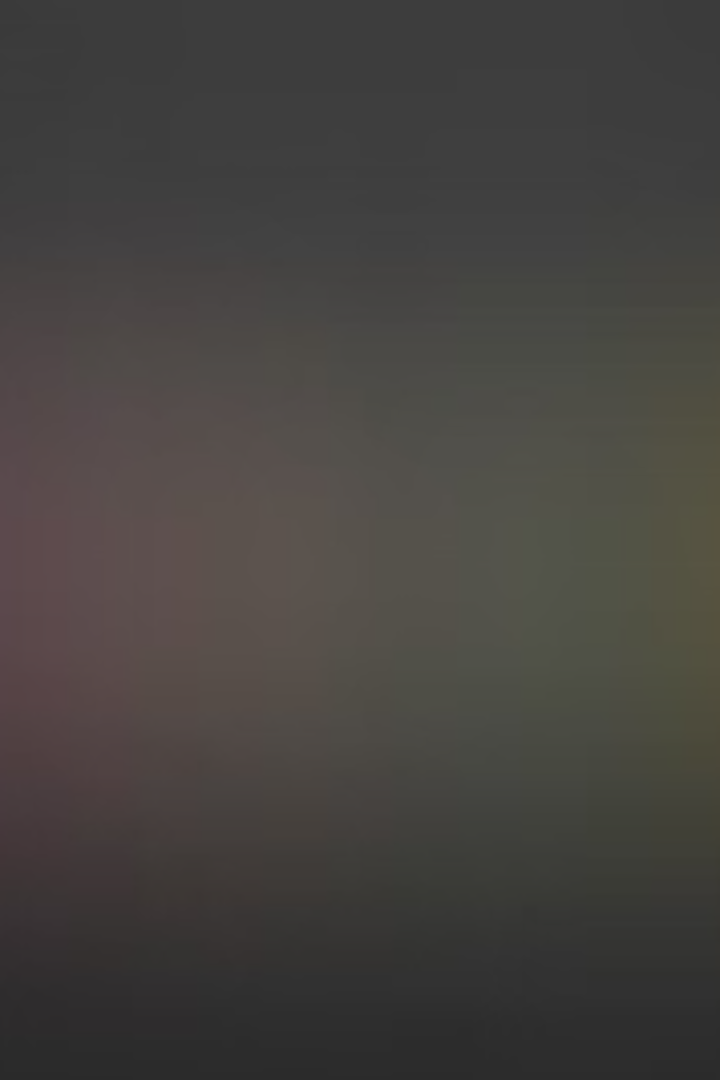 Pengembangan Manajemen Pemasaran Usaha Kecil
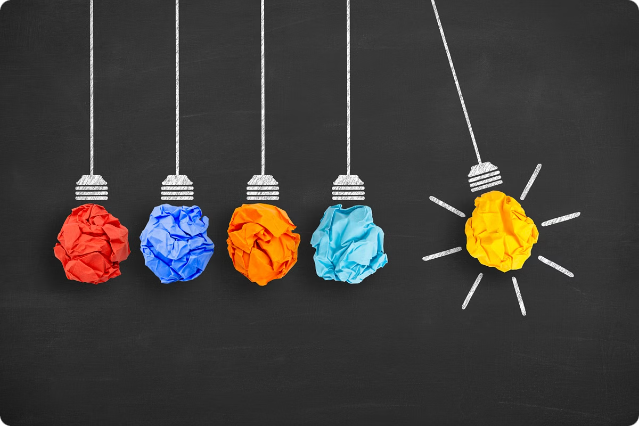 Meningkatkan Kualitas Produk
Memperkuat Brand
Membangun Jaringan Distribusi
Meningkatkan Kualitas Pelayanan
Memanfaatkan Media Sosial
Membangun Hubungan Baik dengan Konsumen
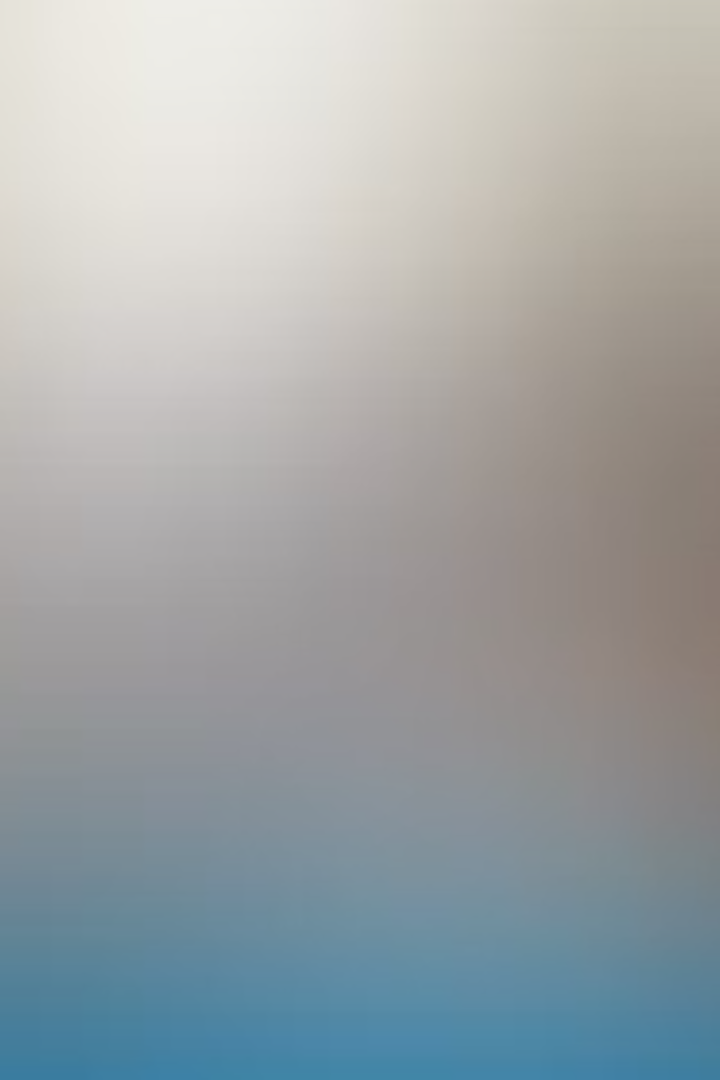 Pengembangan SDM Usaha Kecil
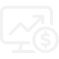 Pelatihan dan Pengembangan
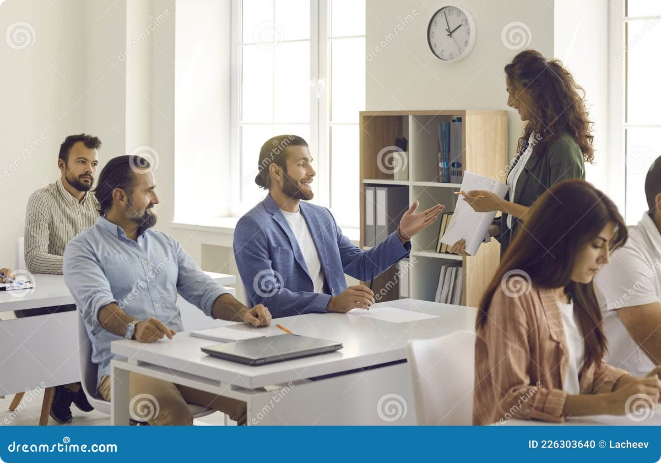 Memberikan pelatihan dan pengembangan kepada karyawan untuk meningkatkan keahlian dan pengetahuan mereka.
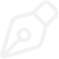 Motivasi dan Insentif
Memberikan motivasi dan insentif kepada karyawan untuk meningkatkan kinerja dan loyalitas mereka.
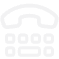 Komunikasi yang Efektif
Membangun komunikasi yang efektif antara manajemen dan karyawan untuk meningkatkan transparansi dan saling pengertian.